Консультационный центр для потребителей:
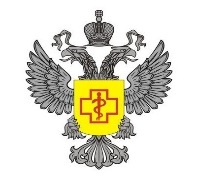 ПРАВОВОЕ РЕГУЛИРОВАНИЕ
Основными нормативно-правовыми актами, а также иными нормативными документами, регулирующими правоотношения между потребителями и исполнителями при оказании услуг проката автомобилей являются:
Закон РФ «О защите прав потребителей» от 07.02.1992 г. № 2300-1 (далее - Закон);
Постановление правительства РФ от 15.08.1997г. № 1025 «Об утверждении правил бытового обслуживания населения в Российской Федерации»
Права потребителей, на сегодняшний день, нарушаются регулярно.
Чтобы понять как действовать правильно, как защитить свои потребительские права и получить другую полезную информацию, Вы можете обратиться к нам по телефонам «Горячей линии», на наш интернет-сайт или получить необходимую информацию на личном приеме.
Управление Роспотребнадзора
по Ростовской области
ФБУЗ «ЦГиЭ в РО» 
Консультационный центр для потребителей
г. Ростов-на-Дону,
ул. Селиванова, д. 66,
пр. Космонавтов, д. 29
8 (863) 282-82-63/64
8 (863) 235-19-00
http://www.61rospotrebnadzor.ru
раздел «прием обращений»
Вопросы защиты прав потребителей
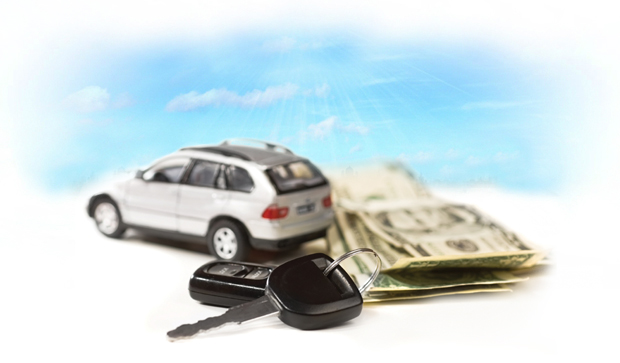 Защита прав потребителей при оказании услуг проката автомобилей
«Горячая линия»
В период проведения чемпионата мира - 2018 по футболу
Круглосуточно, ежедневно;
8 (928) 169-96-18
8 (918) 554-00-42
8 (863) 294-00-42
Телефон Единого консультационного центра Роспотребнадзора:
8-800-555-49-43
Онлайн консультация на сайте:
zpp.rospotrebnadzor.ru


Ежедневно 
ПН-ПТ 09.00-20.00,
СБ-ВС 10.00-15.00
Личный прием
НЕ ДЛЯ ПРОДАЖИ
Ростов-на-Дону 2018г.
Термины и понятия, которые необходимо знать:
фирменное наименование (наименование) и местонахождение (юридический адрес) организации-исполнителя (для индивидуального предпринимателя - фамилия, имя, отчество, сведения о государственной регистрации), вид услуги (работы),цена услуги (работы), точное наименование, описание и цена материалов (вещи), если услуга (работа) выполняется из материалов исполнителя или из материалов (с вещью) потребителя, отметка об оплате потребителем полной цены услуги (работы) либо о внесенном авансе при оформлении договора, если такая оплата была произведена, даты приема и исполнения заказа, гарантийные сроки на результаты работы, если они установлены федеральными законами, иными правовыми актами Российской Федерации или договором либо предусмотрены обычаем делового оборота, другие необходимые данные, связанные со спецификой оказываемых услуг (выполняемых работ),должность лица, принявшего заказ, и его подпись, а также подпись потребителя, сдавшего заказ.
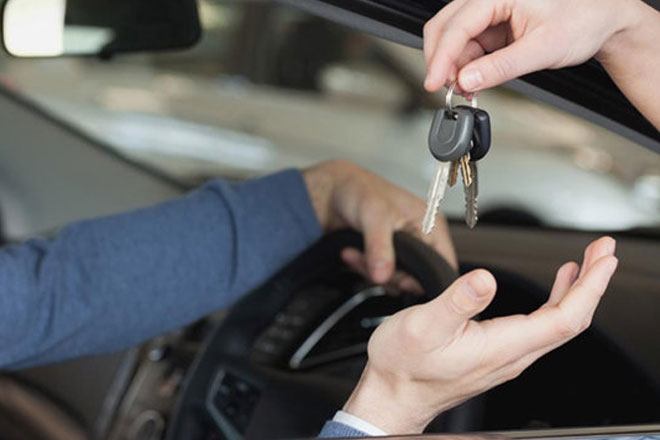 Потребитель - гражданин, имеющий намерение заказать или приобрести либо заказывающий, приобретающий или использующий товары (работы, услуги) исключительно для личных, семейных, домашних и иных нужд, не связанных с осуществлением предпринимательской деятельности;
Арендодатель – сторона договора аренды (имущественного найма), предоставляющая арендатору (нанимателю) имущество за плату во временное владение и пользование или во временное пользование.
Договор проката – по договору проката арендодатель, осуществляющий сдачу имущества в аренду в качестве постоянной предпринимательской деятельности, обязуется предоставить арендатору движимое имущество за плату во временное владение и пользование.
Имущество, предоставленное по договору проката, используется для потребительских целей, если иное не предусмотрено договором или не вытекает из существа обязательства.
Договор проката заключается в письменной форме.
Договор проката является публичным договором (статья 426 ГК РФ).
Недостаток услуги - несоответствие услуги обязательным требованиям, предусмотренным законом либо в установленном им порядке, или условиям договора (при их отсутствии или неполноте условий обычно предъявляемым требованиям), или целям, для которых услуга такого рода обычно используется, или целям, о которых исполнитель был поставлен в известность потребителем при заключении договора, или образцу и (или) описанию при продаже услуги по образцу и (или) по описанию.
Требования, предъявляемые законодательством к договору проката автомобилей
Исполнитель обязан довести до сведения потребителя фирменное наименование (наименование) своей организации, место ее нахождения (юридический адрес) и режим ее работы. Указанная информация размещается на вывеске.
Исполнитель обязан своевременно предоставлять потребителю необходимую и достоверную информацию об услугах (работах), которая в обязательном порядке должна содержать:
перечень оказываемых услуг (выполняемых работ) и форм их предоставления;
обозначения стандартов, обязательным требованиям которых должны соответствовать услуги (работы);
сроки оказания услуг (выполнения работ);
данные о конкретном лице, которое будет оказывать услугу (выполнять работу), если эти данные имеют значение, исходя из характера услуги (работы);
гарантийные сроки, если они установлены федеральными законами, иными правовыми актами Российской Федерации или договором либо предусмотрены обычаем делового оборота;
цены на оказываемые услуги (выполняемые работы), а также на используемые при этом материалы, запасные части и фурнитуру исполнителя (обозначенные на их образцах) и сведения о порядке и форме оплаты;
сведения о подтверждении соответствия услуг (работ) установленным требованиям (номер сертификата соответствия, срок его действия, орган, его выдавший, или регистрационный номер декларации о соответствии, срок ее действия, наименование исполнителя, принявшего декларацию, и орган, ее зарегистрировавший).
Договор об оказании услуги (выполнении работы) оформляется в письменной форме (квитанция, иной документ) и должен содержать следующие сведения:
Ответственность исполнителя
В случае обнаружения недостатков оказанной услуги (выполненной работы) потребитель вправе по своему выбору потребовать:
безвозмездного устранения недостатков оказанной услуги (выполненной работы);
соответствующего уменьшения цены оказанной услуги (выполненной работы);
безвозмездного изготовления другой вещи из однородного материала такого же качества или повторного выполнения работы. При этом потребитель обязан возвратить ранее переданную ему исполнителем вещь;
возмещения понесенных им расходов по устранению недостатков оказанной услуги (выполненной работы) своими силами или третьим лицом.
Потребитель вправе потребовать также полного возмещения убытков, причиненных ему в связи с недостатками оказанной услуги (выполненной работы).
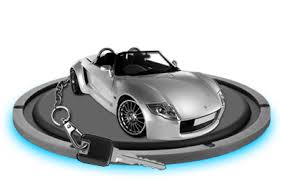 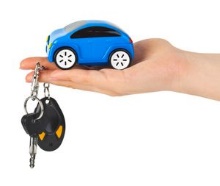